Afrykański pomór świń
Zasady przemieszczania zwierząt , ubój, oznakowanie oraz umieszczanie na rynku mięsa i jego przetworów ze zwierząt ze stref  objętych restrykcjami w związku z występowaniem ASF
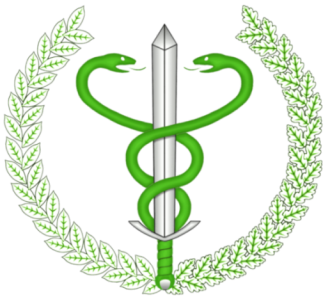 Powiatowy Inspektorat 
Weterynarii w Obornikach
Oborniki , dnia 10 maja 2017 r.
Regionalizacja w związku z występowaniem ASF
Obszary, na których zastosowanie mają restrykcje związane z występowaniem afrykańskiego pomoru świń (regionalizacja) ustanowione są przepisami decyzji wykonawczej Komisji Nr 2014/709/UE w sprawie środków kontroli w zakresie zdrowia zwierząt w odniesieniu do afrykańskiego pomoru świń w niektórych państwach członkowskich i uchylająca decyzję wykonawczą 2014/178/UE 

Załącznik do ww. decyzji zawiera wykaz obszarów, na których obowiązują restrykcje w zależności od stopnia zagrożenia afrykańskim pomorem świń (część I, II i III dotyczy pewnych obszarów Polski). Część IV załącznika dotyczy terytorium Sardynii.

Przepisy ww. decyzji są implementowane do polskiego prawa w rozporządzeniu MRiRW z dnia 6 maja 2015 r. w sprawie środków podejmowanych w związku z wystąpieniem afrykańskiego pomoru świń.
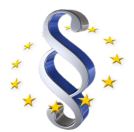 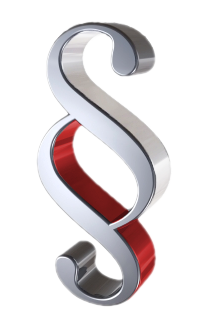 [Speaker Notes: dfgsdfh]
Afrykański pomór świń
[Speaker Notes: dfgsdfh]
W decyzji wykonawczej Komisji Nr 2014/709/UE wyszczególniona jest jeszcze     cz. IV która nie ma odzwierciedlenia i określenia w naszej legislacji gdyż odnosi się ona do obszarów państwa gdzie choroba występuje zarówno u świń utrzymywanych w gospodarstwach jaki i w populacji dzików, jednakże sytuacja jest stabilna i poziom występowania zakażeń utrzymuje się na stabilnym poziomie – choroba występuje endemicznie ( wyszczególniona jest tu tylko Sardynia)
PODSTAWA PRAWNA
PODSTAWA PRAWNA„SPECUSTAWA”
ASF – restrykcje w przemieszczaniu
Zasady przemieszczania świń pomiędzy gospodarstwami i z gospodarstw położonych na obszarach objętych restrykcjami: 
obszarze zagrożenia (niebieskim),
objętym ograniczeniami (czerwonym) 
i ochronnym (żółtym)

Dodatkowo w przypadku wystąpienia ogniska ASF wyznacza się rozporządzeniem PLW, Wojewody lub Ministra Rolnictwa i Rozwoju Wsi:
Obszar zapowietrzony – 3 km wokół ogniska,
Obszar zagrożony – dodatkowe 7 km wokół obszaru zapowietrzonego.
[Speaker Notes: dfgsdfh]
ASF – przemieszczanie
Przemieszczanie świń z gospodarstw
Na  obszarze całego kraju świnie przemieszczane z gospodarstw do miejsca położonego na terytorium RP zaopatruje się w świadectwo zdrowia wystawione przez urzędowego lekarza weterynarii na podstawie badania klinicznego świń przeprowadzonego nie wcześniej niż 24 godziny przed przemieszczeniem tych świń.

Zakaz przemieszczania świń z terytorium RP poza to terytorium, chyba że świnie te pochodzą spoza obszaru ochronnego, obszaru objętego ograniczeniami i obszaru zagrożenia oraz  świnie pochodzą z gospodarstw , do których, w okresie 30 dni bezpośrednio poprzedzających przemieszczenie tych świń nie zostały wprowadzone świnie z obszarów: ochronnego, objętego ograniczeniami i zagrożenia. 
Jest to ogólna zasada od której przewidziane są wyjątki !
[Speaker Notes: dfgsdfh]
ASF – przemieszczanie
Dopuszcza się przemieszczanie świń z gospodarstw położonych na obszarze ochronnym: poza terytorium Polski  jeżeli świnie: 
1. przebywały w gospodarstwie co najmniej przez 30 dni bezpośrednio poprzedzających ich przemieszczenie lub od dnia urodzenia oraz w okresie co najmniej  30 dni bezpośrednio poprzedzających przemieszczenie żadna świnia nie została wprowadzona do tego gospodarstwa z obszarów objętych ograniczeniami lub zagrożenia;
2. pochodzą z gospodarstwa w którym 
świnie są utrzymywane w zamykanych pomieszczeniach
materiał wykorzystywany jako ściółka w pomieszczeniach, w których są utrzymywane świnie, jest zabezpieczony przed dostępem dzików
czynnosci związane z obsługą świń są wykonywane przez osoby nieuczestniczące w polowaniach na zwierzęta łowne lub odłowach takich zwierząt (72 godziny)
świnie chore są utrzymywane w sposób wykluczający kontakt ze świniami zdrowymi
[Speaker Notes: dfgsdfh]
ASF – przemieszczanie
przemieszczanie świń z gospodarstw położonych na obszarze ochronnym: poza terytorium Polski c.d.
3. W okresie 15 dni przed dniem przemieszczenia  od świń zostały pobrane próbki  poddane badaniu laboratoryjnemu i uzyskano ujemny wynik tego badania oraz nie wcześniej niż 24 godziny przed przemieszczeniem zostały poddane badaniu klinicznemu w kierunku występowania objawów ASF lub

4. pochodzą z gospodarstw, które co najmniej 2 razy w roku bezpośrednio poprzedzającym przemieszczenie świń były poddane kontroli, w odstępie co najmniej 4 miesięcy, przeprowadzonej przez urzędowego lekarza weterynarii, obejmującej: 	 badanie kliniczne i pobieranie próbek od świń w wieku powyżej 60 d.ż., weryfikację spełniania wymogów bioasekuracji,
MIĘSO WIEPRZOWEScenariusz 1 – świnie przemieszczane z obszaru ochronnego
Mięso wieprzowe, surowe wyroby mięsne, mięso mielone, MOM i produkty mięsne są znakowane znakiem jakości zdrowotnej (na tuszach, półtuszach, ćwierćtuszach) lub weterynaryjnym znakiem identyfikacyjnym (na etykietach), w kształcie:
min. 6,5 cm
PL
12345678
WE
min. 4,5 cm
Produkt taki może być dystrybuowany bez ograniczeń.
MIĘSO POZYSKANE Z DZIKÓWobszar ochronnyDopuszcza się wysyłanie świeżego mięsa pozyskanego z dzików odstrzelonych na obszarze ochronnym oraz mięsa mielonego, surowych wyrobów mięsnych i produktów mięsnych składających się z mięsa takich dzików lub zawierających w swoim składzie takie mięso poza ten obszar do miejsca położonego na terytorium Rzeczypospolitej Polskiej po uzyskaniu ujemnego wyniku badania laboratoryjnego w kierunku afrykańskiego pomoru świń.
PL
12345678
IW
???
UWAGA!!!
Dystrybucja ograniczona wyłącznie na terenie Polski.
???
W taki sposób jest  znakowane świeże mięso otrzymane z dzików odstrzelonych na obszarze ochronnym oraz mięso mielone, surowe wyroby
mięsne i produkty mięsne składające się z mięsa takich dzików lub zawierających w swoim składzie takie mięso
ASF – przemieszczanie
Przemieszczanie świń z gospodarstw położonych na obszarze objętym ograniczeniami  lub obszarze zagrożenia

w granicach obszaru do innych gospodarstw lub rzeźni → po spełnieniu odpowiednich wymagań i uzyskaniu zgody PLW:

	-   świnie są przemieszczane bezpośrednio do innego gospodarstwa lub rzeźni;
	- w przypadku przemieszczenia do rzeźni istnieje możliwość ich uprzedniego 	zgromadzenia w położonych również w tym obszarze: miejscu przeznaczonym do 	prowadzenia działalności w zakresie skupu lub w miejscu przeznaczonym na targ (o ile w 	tym czasie nie przebywają tam inne zwierzęta niż świnie); 
	- w każdym z ww. przypadków uzyskano pozwolenie PLW, właściwego ze względu na 	miejsce pochodzenia świń, na takie przemieszczenie;
	- świnie muszą zostać zbadane przez urzędowego lekarza weterynarii nie wcześniej niż 	na 24 godziny przed przemieszczeniem;
	- świnie muszą zostać zaopatrzone w świadectwo zdrowia wystawione przez 	urzędowego lekarza weterynarii.
[Speaker Notes: dfgsdfh]
ASF – przemieszczanie
Przemieszczanie świń z gospodarstw położonych na obszarze objętym ograniczeniami: - zakaz przemieszczania świń z obszaru objętego ograniczeniami poza ten obszar, ale:
dopuszcza się przemieszczanie świń poza ten obszar do miejsca położonego na terytorium Polski lub do miejsca położonego na terytorium innego państwa członkowskiego UE, które znajduje się na obszarze wymienionym w cz. II lub III załącznika do decyzji wykonawczej Komisji 2017/709/UE→ po spełnieniu odpowiednich wymagań:
	świnie przebywały w gospodarstwie co najmniej przez 30 dni bezpośrednio 	poprzedzających ich przemieszczenie lub od dnia urodzenia oraz w okresie co najmniej 	30         dni bezpośrednio poprzedzających przemieszczenie żadna świnia nie została         wprowadzona do tego gospodarstwa z obszarów objętych ograniczeniami lub zagrożenia;
	w okresie 15 dni przed przemieszczeniem zostały poddane badaniu laboratoryjnemu          z 	wynikiem negatywnym; próbki do badań pobierane są przez urzędowego lekarza 	weterynarii;
	nie wcześniej niż 24 godziny przed przemieszczeniem, zostały zbadane przez urzędowego        lekarza weterynarii i zaopatrzone w świadectwo zdrowia wystawione przez urzędowego  
         lekarza weterynarii, na podstawie ww. wyników badania
[Speaker Notes: dfgsdfh]
ASF – przemieszczanie
obszar objęty ograniczeniami

LUB 	
świnie pochodzą z gospodarstwa:
 w którym: 
świnie są utrzymywane w zamykanych pomieszczeniach
materiał wykorzystywany jako ściółka w pomieszczeniach, w których są utrzymywane świnie, jest zabezpieczony przed dostępem dzików
czynności związane z obsługą świń są wykonywane przez osoby nieuczestniczące w polowaniach na zwierzęta łowne lub odłowach takich zwierząt (72 godziny)
świnie chore są utrzymywane w sposób wykluczający kontakt ze świniami zdrowymi
które co najmniej 2 razy w roku bezpośrednio 	poprzedzającym przemieszczenie świń były poddane kontroli, w odstępie co najmniej 4 	miesięcy, przeprowadzonej przez urzędowego lekarza weterynarii, obejmującej: badanie kliniczne i pobieranie próbek od świń w wieku powyżej 60 d.ż., weryfikację spełniania wymogów bioasekuracji
[Speaker Notes: dfgsdfh]
ASF – przemieszczanie
obszar objęty ograniczeniami

dodatkowo
w przypadku przemieszczenia świń do miejsca położonego na terytorium innego państwa członkowskiego Unii Europejskiej, które znajduje się na obszarze wymienionym w części II lub III załącznika do decyzji Komisji 2014/709/UE, spełniają wymagania zapobiegające rozprzestrzenianiu się wirusa afrykańskiego pomoru świń oraz jeżeli uzyskano zgodę właściwego organu państwa członkowskiego tranzytu i państwa członkowskiego przeznaczenia świń na takie przemieszczenie.
[Speaker Notes: dfgsdfh]
ASF – przemieszczanie
obszar objęty ograniczeniami

Ponadto
1) świnie przemieszcza się bezpośrednio do miejsca przeznaczenia, bez zatrzymywania, po trasie wyznaczonej przez powiatowego lekarza weterynarii;
2) środek transportu używany do przemieszczania świń:
a) po załadunku świń jest plombowany przez PLW właściwego ze względu na miejsce załadunku świń; w czasie przemieszczania świń na terytorium Polski nałożona plomba może zostać zerwana i zastąpiona nową wyłącznie podczas wypadku lub awarii tego środka transportu przez funkcjonariusza publicznego służb obecnych podczas tego wypadku lub tej awarii; ponowny załadunek oraz wymiana plomby są dokonywane przez PLW właściwego ze względu na miejsce wypadku lub awarii, lub ponownego załadunku zwierząt oraz zgłaszane PLW właściwemu ze względu na miejsce załadunku świń w miejscu ich pochodzenia,
b) po wyładunku świń w miejscu przeznaczenia, oczyszcza się i dezynfekuje w obiekcie zamkniętym, w szczególności na terenie gospodarstwa lub rzeźni;
[Speaker Notes: dfgsdfh]
ASF – przemieszczanie
obszar objęty ograniczeniami

Ponadto
3) osoba odpowiedzialna za transport przemieszczanych świń niezwłocznie informuje o wypadku lub awarii samochodu ciężarowego lub innego pojazdu używanego do transportu tych świń, który nastąpił na terytorium Polski,  PLW właściwego ze względu na miejsce wypadku lub awarii;
4) w świadectwie zdrowia, w które zaopatruje się przemieszczane świnie, umieszcza się informację w brzmieniu: „Świnie spełniające warunki określone w art. 3 decyzji Komisji 2014/709/UE 
5) świnie po wyładunku w państwie członkowskim przeznaczenia nie mogą być następnie przemieszczane do innego państwa członkowskiego;
6) Główny Lekarz Weterynarii niezwłocznie informuje Komisję Europejską i państwa członkowskie Unii Europejskiej o przyznanym odstępstwie
[Speaker Notes: dfgsdfh]
MIĘSO WIEPRZOWEobszar objęty ograniczeniami
W takim przypadku mięso wieprzowe, surowe wyroby mięsne, MOM, mięso mielone i produkty mięsne* są znakowane znakiem jakości zdrowotnej (na tuszach, półtuszach, ćwierćtuszach) lub weterynaryjnym znakiem identyfikacyjnym (na etykietach), w kształcie:
PL
12345678
WE
???
UWAGA!!!
Dystrybucja ograniczona wyłącznie na terenie Polski.
* - Mięso wieprzowe, surowe wyroby mięsne, mięso mielone, mogą zostać poddane obróbce, zgodnie z parametrami gwarantującymi zniszczenie wirusa ASF, o których mowa w rozporządzeniu MRiRW z dnia 21 października 2016 r. w sprawie produkcji produktów pochodzenia zwierzęcego pochodzących z obszaru podlegającego ograniczeniom w zakresie zdrowia zwierząt (Dz. U. z 2016r. Poz. 1762). Tak uzyskane produkty mięsne mogą być oznakowane weterynaryjnym znakiem identyfikacyjnym w kształcie owalu.  Dystrybucja bez ograniczeń.
???
MIĘSO WIEPRZOWEobszar objęty ograniczeniami
Oznakowanie świeżego mięsa, mięsa mielonego, mięsa odkostnionego mechanicznie, surowych wyrobów mięsnych i produktów mięsnych, które mogą być w drodze odstępstwa przedmiotem wysyłki do innych państw:
znak jakości zdrowotnej dla świeżego mięsa, przewidziany w rozdziale III sekcja I załącznika I do rozporządzenia (WE) nr 854/2004 (znak owalny), 
znak identyfikacyjny dla mięsa mielonego, mięsa odkostnionego mechanicznie, surowych wyrobów mięsnych i produktów mięsnych, przewidziany w sekcji I załącznika II do rozporządzenia (WE) nr 853/2004 (znak owalny).
min. 6,5 cm
PL
12345678
WE
min. 4,5 cm
ASF – przemieszczanie
Przemieszczanie świń z gospodarstw położonych na obszarze zagrożenia:

W granicach obszaru do innych gospodarstw lub rzeźni → po spełnieniu odpowiednich wymagań:

	-   świnie są przemieszczane bezpośrednio do innego gospodarstwa lub rzeźni;
	- w każdym z ww. przypadków uzyskano pozwolenie PLW, właściwego ze względu na 	miejsce pochodzenia świń, na takie przemieszczenie;
	- świnie muszą zostać zbadane przez urzędowego lekarza weterynarii nie wcześniej niż 	na 24 godziny przed przemieszczeniem;
	- świnie muszą zostać zaopatrzone w świadectwo zdrowia wystawione przez 	urzędowego lekarza weterynarii.
[Speaker Notes: dfgsdfh]
ASF – przemieszczanie
Przemieszczanie świń z gospodarstw położonych na obszarze zagrożenia – poza ten obszar

Dopuszcza się przemieszczanie świń z gospodarstwa położonego na obszarze zagrożenia poza ten obszar do miejsca położonego na obszarze objętym ograniczeniami na terytorium Rzeczypospolitej Polskiej lub do miejsca położonego na terytorium innego państwa członkowskiego UE, które znajduje się na obszarze
wymienionym w części II lub III załącznika do decyzji Komisji 2014/709/UE, jeżeli świnie:
pochodzą z gospodarstwa spełniającego wymagania dotyczące bioasekuracji określone w rozporządzeniu
spełniają warunki jak dla przemieszczenia świń z gospodarstw położonych na obszarze objętym ograniczeniami poza ten obszar
znajdują się w gospodarstwie, w którego promieniu wynoszącym co najmniej      3 km wszystkie zwierzęta w gospodarstwach spełniają wymagania jak dla przemieszczenia świń z gospodarstw położonych na obszarze objętym ograniczeniami poza ten obszar
[Speaker Notes: dfgsdfh]
ASF – przemieszczanie
obszar zagrożenia

Dodatkowo
w przypadku przemieszczenia świń do miejsca położonego na terytorium innego państwa członkowskiego Unii Europejskiej, które znajduje się na obszarze wymienionym w części II lub III załącznika do decyzji Komisji 2014/709/UE, spełniają wymagania zapobiegające rozprzestrzenianiu się wirusa afrykańskiego pomoru świń oraz jeżeli uzyskano zgodę właściwego organu państwa członkowskiego tranzytu
i państwa członkowskiego przeznaczenia świń na takie przemieszczenie.
[Speaker Notes: dfgsdfh]
ASF – przemieszczanie
obszar zagrożenia
Dodatkowo
w przypadku przemieszczenia świń do miejsca położonego na terytorium innego państwa członkowskiego Unii Europejskiej, które znajduje się na obszarze wymienionym w części II lub III załącznika do decyzji Komisji 2014/709/UE, spełniają wymagania zapobiegające rozprzestrzenianiu się wirusa afrykańskiego pomoru świń oraz jeżeli uzyskano zgodę właściwego organu państwa członkowskiego tranzytu
i państwa członkowskiego przeznaczenia świń na takie przemieszczenie oraz 
a) powiatowy lekarz weterynarii informuje właściwy organ w państwie członkowskim miejsca przeznaczenia świń o zamiarze ich przemieszczenia,
b) Główny Lekarz Weterynarii niezwłocznie informuje Komisję Europejską i państwa członkowskie UE o przyznanym odstępstwie, o którym mowa w ust. 1a pkt 4,
c) w świadectwie zdrowia, w które zaopatruje się przemieszczane świnie, umieszcza się informację w brzmieniu: „Świnie spełniające warunki określone w art. 3a decyzji Komisji 2014/709/UE oraz
d) spełnienie wymagań dotyczących załadunku, transportu, rozładunku i dezynfekcji środka transportu jak przy przemieszczeniu świń pochdzących z obszaru objętego ograniczeniami
[Speaker Notes: dfgsdfh]
ASF – przemieszczanie
obszar zagrożenia

Dodatkowo
W przypadku przemieszczenia świń z gospodarstwa położonego na obszarze zagrożenia poza ten obszar do miejsca położonego na obszarze objętym ograniczeniami na terytorium Rzeczypospolitej Polskiej:
a) powiatowy lekarz weterynarii właściwy ze względu na miejsce:
– pochodzenia świń informuje powiatowego lekarza weterynarii właściwego ze względu na miejsce przeznaczenia świń o zamiarze ich przemieszczenia,
– przeznaczenia świń informuje powiatowego lekarza weterynarii właściwego ze względu na miejsce pochodzenia świń o ich przemieszczeniu,
b) świnie przemieszcza się po trasie wyznaczonej przez powiatowego lekarza weterynarii, a środki transportu do przemieszczania świń oczyszcza się i w razie potrzeby dezynfekuje oraz poddaje dezynsekcji niezwłocznie po rozładunku;
[Speaker Notes: dfgsdfh]
ASF – przemieszczanie
Przemieszczanie świń z gospodarstw położonych na obszarze zagrożenia – poza ten obszar

ISTNIEJE MOŻLIWOŚĆ WYWOZU ŚWIŃ DO NATYCHMIASTOWEGO UBOJU poza obszar zagrożenia, do miejsca położonego na terytorium Polski lub do miejsca
      położonego na terytorium państwa członkowskiego Unii Europejskiej, które   
       znajduje się na obszarze wymienionym w części II lub III załącznika do decyzji  
       Komisji 2014/709/UE, jeżeli ubój taki nie jest możliwy w rzeźniach, znajdujących  
        się na obszarze zagrożenia, pod warunkiem że:
1) w okresie 30 dni bezpośrednio poprzedzających przemieszczenie żadna świnia pochodząca z obszarów wymienionych w części II, III i IV załącznika do decyzji Komisji 2014/709/UE nie została wprowadzona do tego gospodarstwa,                        a przemieszczane świnie przebywały w tym gospodarstwie co najmniej przez 30 dni poprzedzających przemieszczenie  lub od dnia urodzenia;
2) świnie te spełniają warunki określone jak dla przemieszczania świń z obszaru objętego ograniczeniami poza ten obszar
[Speaker Notes: dfgsdfh]
ASF – przemieszczanie
- transport: 

	- świnie są przewożone do uboju bezpośrednio, bez zatrzymywania się         i 	rozładunku do wyznaczonej rzeźni wyznaczonymi i zaplombowanymi środkami        transportu;
	- jeżeli transport odbywa się poza obszar zagrożenia – wówczas wyłącznie 	określonymi trasami przewozu;
       - pojazdy muszą być czyszczone i dezynfekowane jak najszybciej po rozładunku;


	- powiadomienie właściwych PLW:
	
	- PLW właściwy ze względu na miejsce położenia rzeźni został poinformowany           o 	planowanym terminie przywozu świń i przekazał informację o przywozie świń       	do rzeźni PLW właściwemu ze względu na miejsce wysyłki;
[Speaker Notes: dfgsdfh]
ASF – przemieszczanie
- wymagania dla rzeźni:

	- rzeźnia została zatwierdzona specjalnie do przeprowadzania       uboju świń pochodzących z obszaru zagrożenia;
	- po przywozie do rzeźni świnie są przetrzymywane i poddawane ubojowi 	oddzielnie od innych świń, w dniu, w którym są poddawane ubojowi wyłącznie 	świnie pochodzące z obszaru zagrożenia;
	- produkty uboczne pochodzące z ubitych świń muszą być przechowywane 	oddzielnie, a następnie niezwłocznie poddane obróbce w zakładzie 	przetwórczym, która zapewni, że otrzymane z nich produkty pochodne nie 	stwarzają zagrożenia rozprzestrzeniania się ASF.
[Speaker Notes: dfgsdfh]
ASF – przemieszczanie
- dla zakładów (innych niż rzeźnia):

	- zakłady produkujące, przechowujące i przetwarzające świeże mięso, mięso 	mielone, mięso odkostnione mechanicznie, surowe wyroby mięsne i produkty 	mięsne uzyskane ze świń pochodzących z obszaru zagrożenia, muszą być 	zatwierdzone specjalnie do tego celu przez PLW; 
	- ww. produkty pochodzenia zwierzęcego muszą zostać oznakowane znakiem 	weterynaryjnym w kształcie koła i mogą być przeznaczone do obrotu wyłącznie 	na terytorium RP.
[Speaker Notes: dfgsdfh]
MIĘSO WIEPRZOWEScenariusz 3 – świnie przemieszczane w obszarze zagrożenia
W takim przypadku mięso wieprzowe, surowe wyroby mięsne, MOM, mięso mielone i produkty mięsne* są znakowane znakiem jakości zdrowotnej (na tuszach, półtuszach, ćwierćtuszach) lub weterynaryjnym znakiem identyfikacyjnym (na etykietach), w kształcie:
PL
12345678
WE
UWAGA!!!
Dystrybucja ograniczona wyłącznie na obszarze zagrożenia.
* - Mięso wieprzowe, surowe wyroby mięsne, mięso mielone, mogą zostać poddane obróbce, zgodnie z parametrami gwarantującymi zniszczenie wirusa ASF, o których mowa w rozporządzeniu MRiRW z dnia 21 października 2016 r. w sprawie produkcji produktów pochodzenia zwierzęcego pochodzących z obszaru podlegającego ograniczeniom w zakresie zdrowia zwierząt (Dz. U. z 2016r. Poz. 1762). Tak uzyskane produkty mięsne mogą być oznakowane weterynaryjnym znakiem identyfikacyjnym w kształcie owalu.  Dystrybucja bez ograniczeń.
MIĘSO WIEPRZOWEScenariusz 3 – świnie przemieszczane z obszaru zagrożenia
ODSTĘPSTWA OD ZAKAZU – DODATKOWE WYMAGANIA
Zakłady inne niż rzeźnia:
zakłady produkujące, przechowujące i przetwarzające świeże mięso, mięso mielone, mięso odkostnione mechanicznie, surowe wyroby mięsne i produkty mięsne uzyskane ze świń pochodzących z obszaru zagrożenia, muszą być również wyznaczone specjalnie do tego celu przez PLW;
PL
12345678
WE
???
W takim przypadku mięso wieprzowe, surowe wyroby mięsne, mięso mielone, MOM i produkty mięsne* są znakowane znakiem jakości zdrowotnej (na tuszach, półtuszach, ćwierćtuszach) lub weterynaryjnym znakiem identyfikacyjnym (na etykietach), w kształcie:
???
Dystrybucja ograniczona do terenu Polski.
MIĘSO WIEPRZOWEScenariusz 3 – świnie przemieszczane z obszaru zagrożenia
* - Mięso wieprzowe, surowe wyroby mięsne, mięso mielone, mogą zostać poddane obróbce, zgodnie z parametrami gwarantującymi zniszczenie wirusa ASF, o których mowa w rozporządzeniu MRiRW z dnia 21 października 2016 r. w sprawie produkcji produktów pochodzenia zwierzęcego pochodzących z obszaru podlegającego ograniczeniom w zakresie zdrowia zwierząt (Dz. U. z 2016r. Poz. 1762). Tak uzyskane produkty mięsne mogą być oznakowane weterynaryjnym znakiem identyfikacyjnym w kształcie owalu.  Dystrybucja bez ograniczeń.
MIĘSO WIEPRZOWEScenariusz A i B – świnie przemieszczane z obszaru zapowietrzonego i zagrożonego
Gdy świnie pochodzą z gospodarstw LUB trafiają do rzeźni, zlokalizowanych na obszarze zapowietrzonym lub zagrożonym, wyznaczonych w związku z wystąpieniem ogniska ASF u świń, świeże mięso znakuje się specjalnym znakiem jakości zdrowotnej:
min. 6,5 cm
min. 6,5 cm
PL
12345678
WE
PL
12345678
WE
min. 4,5 cm
min. 4,5 cm
MIĘSO WIEPRZOWEScenariusz A i B – świnie przemieszczane z obszaru zapowietrzonego i zagrożonego
Obszar zapowietrzony i zagrożony jest określony w rozporządzeniu powiatowego lekarza weterynarii. Może być również na tą okoliczność wydane rozporządzenie wojewody (jeśli ww. obszary obejmują więcej niż 1 powiat) lub Ministra Rolnictwa i Rozwoju Wsi (jeśli obszary obejmują więcej niż 1 województwo).
Świeże mięso oznakowane specjalnym znakiem jakości zdrowotnej może być wyłącznie poddane obróbce, o której mowa w rozporządzeniu MRiRW z dnia 21 października 2016 r. w sprawie produkcji produktów pochodzenia zwierzęcego pochodzących z obszaru podlegającego ograniczeniom w zakresie zdrowia zwierząt (Dz. U. z 2016r. Poz. 1762)
MIĘSO WIEPRZOWESPECUSTAWA
W ramach ograniczenia skutków wystąpienia choroby afrykańskiego pomoru świń, została opracowana i wdrożona tzw. „specustawa” oraz  rozporządzenia wykonawcze MRiRW określające obszary objęte „specustawą” dla gospodarstw oraz wymogi dotyczące produktów mięsnych.

Specyficzne wymagania:
świnie utrzymywane co najmniej 2 miesiące bezpośrednio przed ubojem w gospodarstwach rolnych położonych na obszarach objętych nakazami, zakazami lub ograniczeniami oraz innymi środkami kontroli lub ochronnymi ustanowionymi, w związku z wystąpieniem afrykańskiego pomoru świń,
świadectwo zdrowia wystawione przez ULW,
określony sposób ustalania cen skupu żywca,
zamówienie podmiotu sektora publicznego na produkty mięsne poza przepisami ustawy z dnia 29 stycznia 2004 r. - Prawo zamówień publicznych,
specyficzne wymagania dla produktów.
MIĘSO WIEPRZOWESPECUSTAWA
Wymagania dla sterylizowanych konserw wieprzowych mięsnych:
mięso wieprzowe, w ilości nie mniejszej niż 65% masy wszystkich składników w chwili ich użycia;
inne składniki pochodzenia zwierzęcego, pozyskane wyłącznie ze świń, z wyłączeniem mięsa oddzielonego mechanicznie;
sól spożywczą w ilości nieprzekraczającej łącznie 2,5% masy wszystkich składników w chwili ich użycia;
dozwolone dodatki do żywności i aromaty;
przyprawy;
składniki pochodzenia roślinnego, z wyłączeniem skrobi.
galareta lub sok mięsny stanowią nie więcej niż 25% masy produktu gotowego do spożycia, z tym że w sterylizowanych konserwach wieprzowych mięsnych typu wieprzowina w sosie własnym galareta lub sok mięsny stanowią nie więcej niż 35% masy produktu gotowego do spożycia.
MIĘSO WIEPRZOWESPECUSTAWA
Wymagania dla sterylizowanych konserw typu pasztet:
mięso wieprzowe, w ilości nie mniejszej niż 30% masy wszystkich składników w chwili ich użycia;
inne składniki pochodzenia zwierzęcego pozyskane wyłącznie ze świń;
sól spożywczą w ilości nieprzekraczającej łącznie 2,5% masy wszystkich składników w chwili ich użycia;
dozwolone dodatki do żywności i aromaty;
przyprawy;
składniki pochodzenia roślinnego.

UPPZ muszą zostać przetworzone metodą sterylizacji ciśnieniowej:
rozdrobnienie (cząstki nie większe niż 50mm),
poddane obróbce temperaturowej w 133 °C nieprzerwanie przez co najmniej 20 minut pod ciśnieniem (bezwzględnym) co najmniej 3 barów „nasyconą parą wodną”,
przetwarzanie metodą wsadową lub ciągłą.
Rozporządzenie w sprawie środków podejmowanych w związku z wystąpieniem ASF
OBSZAR OCHRONNY OBSZAR OBJĘTY OGRANICZENIAMI,OBSZAR ZAGROŻENIA

NAKAZ
Oczyszczania i odkażania, a w razie potrzeby dezynsekcja, po każdym przemieszczeniu świń lub produktów ubocznych pochodzenia zwierzęcego ze świń, środków transportu które były użyte do ich przemieszczania na obszarze zagrożenia lub z tego obszaru (kopia dokumentu potwierdzającego wykonanie czyszczenia i dezynfekcji po ostatnim przemieszczeniu – muszą być dostępne u kierowcy i okazywane na każde żądanie ulw);
Ustawa z dnia 23 września 2016 r.  o zmianie niektórych ustawa w celu ułatwienia zwalczania chorób zakaźnych zwierząt (Dz. U. z 2016 poz. 1605)
Identyfikacja i rejestracja świń po zmianie ustawy
Posiadacz świń jest zobowiązany do:
oznakowania świni w terminie 30 dni od dnia urodzenia przez założenie na lewą małżowinę uszną kolczyka z numerem identyfikacyjnym, a w przypadku opuszczenia siedziby stada przed upływem 30 dni od dnia urodzenia – nie później niż przed opuszczeniem przez to zwierzę siedziby stada
Zgłoszenia kierownikowi biura faktu oznakowania świni w ww. sposób, w terminie 7 dni od dnia oznakowania, określając liczbę oznakowanych zwierząt
Identyfikacja i rejestracja świń po zmianie ustawy
Posiadacz świń jest zobowiązany do:
Dodatkowego oznakowania świni przez wytatuowanie numeru identyfikacyjnego zgodnego z numerem siedziby stada, w której świnia przebywa powyżej 30 dni, w przypadku gdy świnia została przemieszczona do siedziby stada innej niż siedziba stada urodzenia i świnia przebywa w tej siedzibie stada dłużej niż 30 dni.
Zgłoszenia kierownikowi biura faktu oznakowania świni w ww. sposób, w terminie 7 dni od dnia oznakowania, określając liczbę oznakowanych zwierząt
Posiadacz zwierzęcia gospodarskiego odpowiada za jego prawidłowe oznakowanie !!!
Identyfikacja i rejestracja świń po zmianie ustawy
Świnie oznakowane przed dniem wejścia w życie niniejszej ustawy oznakowane na podstawie dotychczas obowiązujących przepisów uznaje się za oznakowane
Posiadacze świń nieoznakowanych przed dniem wejścia w życie niniejszej ustawy, które są starsze niż 30 dni, znakują te świnie w sposób określony w art. 20 ust. 2 ustawy zmienianej w brzmieniu nadanym nową ustawą (tj. poprzez założenie kolczyka w lewej małżowinie usznej) w terminie 30 dni od dnia wejścia w życie tej ustawy, i zgłaszają kierownikowi biura fakt oznakowania zwierząt w terminie 7 dni od dnia oznakowania.
Identyfikacja i rejestracja świń po zmianie ustawy
Posiadacz zwierzęcia gospodarskiego
dokonuje co najmniej raz na dwanaście miesięcy, nie później jednak niż w dniu 31 grudnia, spisu zwierząt przebywających w siedzibie stada, obejmującego liczbę i numery identyfikacyjne tych zwierząt
Umieszcza w księgach rejestracji liczbę i numery identyfikacyjne zwierząt gospodarskich ustalone podczas spisu
Przekazuje kierownikowi biura liczbę i numery identyfikacyjne  zwierząt gospodarskich ustalone podczas spisu w terminie 7 dni od dnia przeprowadzenia spisu
Identyfikacja i rejestracja świń po zmianie ustawy
W przypadku zagrożenia wystąpienia lub wystąpienia choroby zakaźnej zwierząt podlegającej obowiązkowi zwalczania i określenia obszaru zapowietrzonego, zagrożonego lub innego obszaru podlegającego ograniczeniom, ustanowionego zgodnie z przepisami o ochronie zdrowia zwierząt oraz zwalczaniu chorób zakaźnych zwierząt, w tym zgodnie z przepisami UE obowiązującymi w tym zakresie, posiadacz świń znajdujących się w siedzibie stada na tym obszarze jest obowiązany zgłosić kierownikowi biura w ciągu 24 godzin:
zwiększenie lub zmniejszenie liczebności stada
ubój zwierzęcia gospodarskiego
z podaniem liczby zwierząt, które przybyły lub ubyły ze stada, oraz miejsca pochodzenia lub przeznaczenia zwierzęcia
Zakaz karmienia świń odpadami kuchennymi
W całej Polsce obowiązuje


Zakaz karmienia świń odpadami kuchennymi („zlewkami”) !!!!!!!!– rozporządzenie Parlamentu Europejskiego i Rady Nr 1069/2009 – przepisy sanitarne dotyczące ubocznych produktów pochodzenia zwierzęcego
[Speaker Notes: dfgsdfh]
Podstawowe wymagania bioasekuracji
W całej Polsce obowiązują
Wymagania zawarte w rozporządzeniu MRiRW z dnia 18 września 2003 r. w sprawie szczegółowych warunków weterynaryjnych, jakie muszą spełniać gospodarstwa w przypadku gdy zwierzęta lub środki spożywcze pochodzenia zwierzęcego pochodzące z tych gospodarstw są wprowadzane na rynek.
1. W gospodarstwie, z którego zwierzęta lub środki spożywcze pochodzenia zwierzęcego są wprowadzane na rynek, powinny znajdować się:
  1)   wydzielone miejsce do składowania środków dezynfekcyjnych, zabezpieczone przed dostępem osób niepowołanych;
  2)   wydzielone miejsce do składowania obornika;
  3)   miejsce zapewniające właściwe warunki do przetrzymywania produktów leczniczych weterynaryjnych, zabezpieczone przed dostępem osób niepowołanych;
  4)   odzież i obuwie przeznaczone tylko do obowiązkowego użycia w gospodarstwie;
  5)   maty dezynfekcyjne w liczbie zapewniającej zabezpieczenie wejść i wjazdów do gospodarstwa w przypadku wystąpienia zagrożenia epizootycznego;
  6)   środki dezynfekcyjne w ilości niezbędnej do przeprowadzenia doraźnej dezynfekcji.
2. Budynki, w których utrzymywane są zwierzęta, powinny być:
  1)   zabezpieczone przed dostępem zwierząt innych niż utrzymywane w gospodarstwie;
  2)   utrzymywane w czystości.
3. Przy wejściach do budynków, w których utrzymywane są zwierzęta, powinny znajdować się tablice z napisem "Osobom nieupoważnionym wstęp wzbroniony".
[Speaker Notes: dfgsdfh]
??PYTANIA??
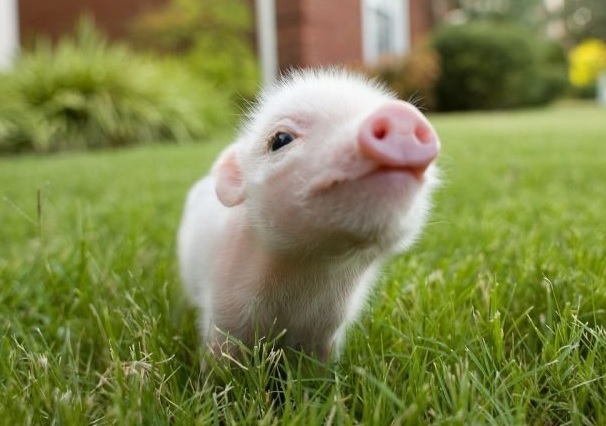 Dziękuję Państwu za uwagę!